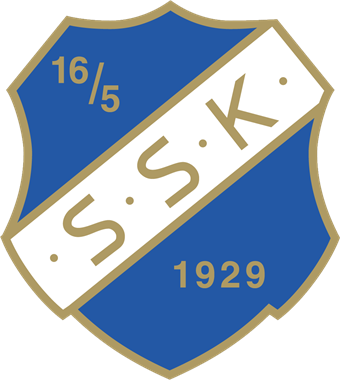 Lagindelning Futsal säsong 2019
Lag 1
AckeCharlieGabrielNatanaelMelkerMånsTheoToreViktor
Lag 2
ChristofferElliotKimiMarcusOllePatrikSpencerStefanTarik